www.HundeCompany.de
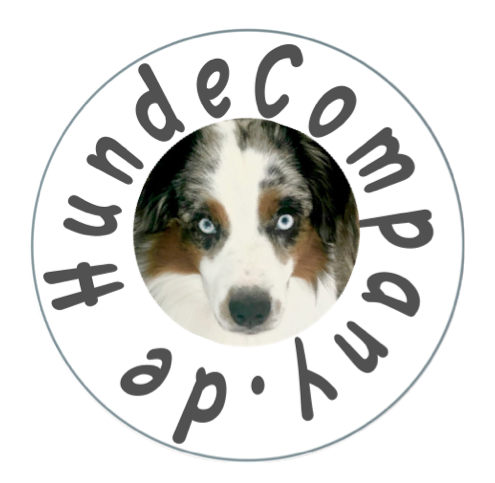 Eure Online Hundeschule
Hausaufgabe
Video 29
von 
glücklichen Hundebesitzern und Hunden 
Empfohlen
Welche Kommandos brauchen wirdringend
Bitte nehmt euch mal ein paar Minuten Zeit, und notiert euch, welche Kommandos für euch sehr wichtig sind, dass euer Hund diese sicher beherrscht. Schreibt dazu bitte: wichtige Kommandos.

Habt ihr diese Antworten notiert, geht bitte weiter zur nächsten Frage.
Welche Kommandos wären schön, dass unser Hund kann
Bitte nehmt euch noch mal ein paar Minuten Zeit und notiert euch, welche Kommandos zwar vielleicht lustig sind, wenn euer Hund diese beherrscht, aber nicht essentiell sind.


Habt ihr diese Antworten notiert, geht bitte weiter zur nächsten Frage.
Der Sinn von Kommandos
Bitte nehmt euch noch mal ein paar Minuten Zeit und überlegt euch, warum diese Kommandos und in welcher Situation diese Kommandos dringend gebraucht werden. (Fällt ein Kommando eventuell als wichtig heraus, oder kommt doch noch ein neues hinzu?)


Habt ihr diese Antworten notiert, geht bitte weiter zur nächsten Frage.
Wie – Was – WannMethode
Überlegt euch bitte nun, wie ihr die für euch wichtigen Kommandos eurem Hund vermitteln möchtet (WIE).
Als nächstes überlegt ihr euch, oder notiert euch, was genau euer Hund dann tun muss (WAS).
Als 3. überlegt, wie schnell ihr erwartet, dass euer Hund auf euer Kommando reagieren soll (WANN).
Los geht‘s
Habt ihr euch zusammen überlegt, welche Kommandos für euch äußerst wichtig sind, beginnt mit eurem Hund genau diese zu üben. Als Erinnerung, damit ein Hund ein Kommando sicher beherrscht, sollte es 1000 x erfolgreich trainiert worden sein. Aber bitte nicht an einem Tag oder einer Woche, sondern maximal 5 Wiederholungen von einem Kommando und ein Üben sollte maximal 5 Minuten am Stück sein, ansonsten ist kein Hund mehr aufmerksam!!! 
Viel Erfolg und Spaß dabei!!